ECHOcardiography
ECHO „windows“ and views. Apical window.
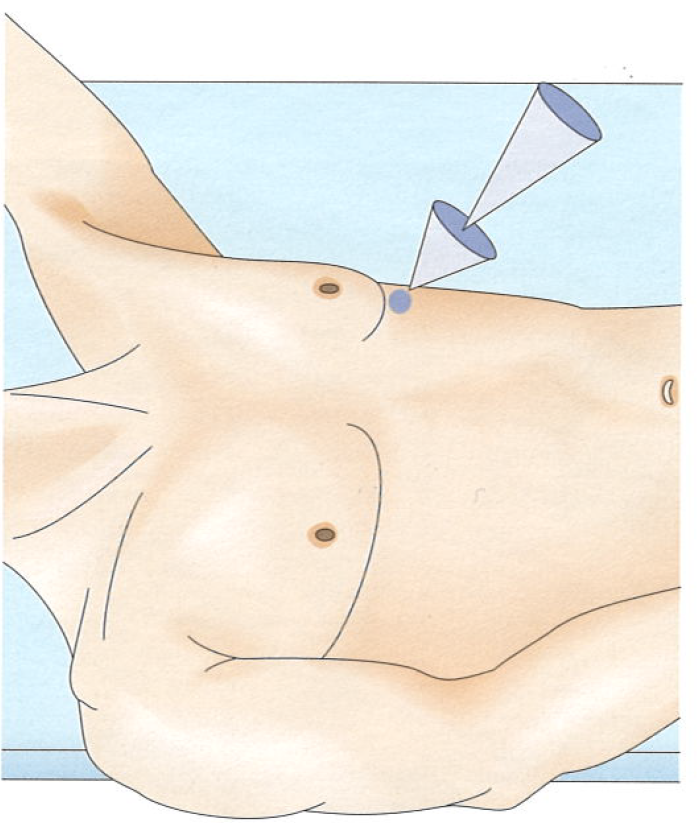 Short – axis view 
2 – chambre view
3 – chambre view
Long – axis view 
4 – chamber view
5 – chambre view
ECHO „windows“ and views. Apical window.
Long – axis view
Short – axis viewview
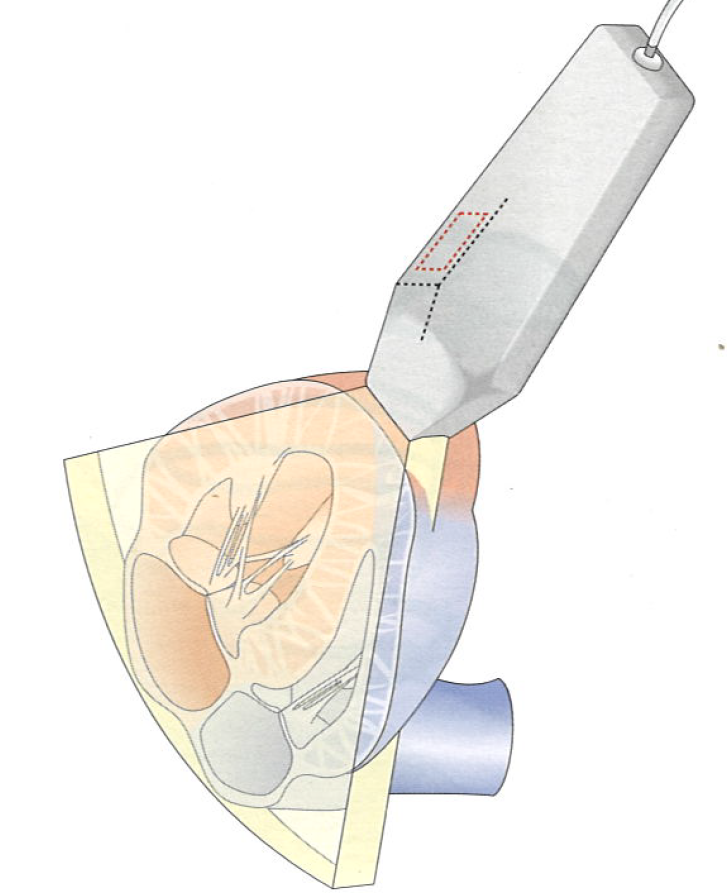 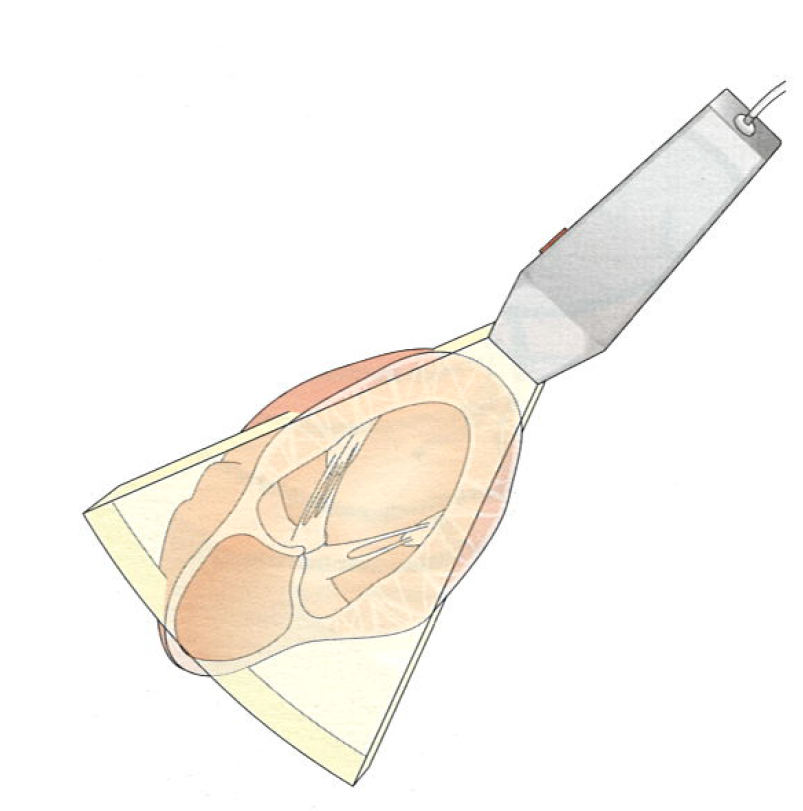 ECHO „windows“ and views. Apical window.
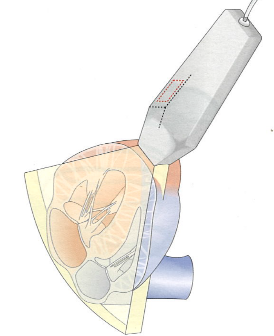 Long – axis view
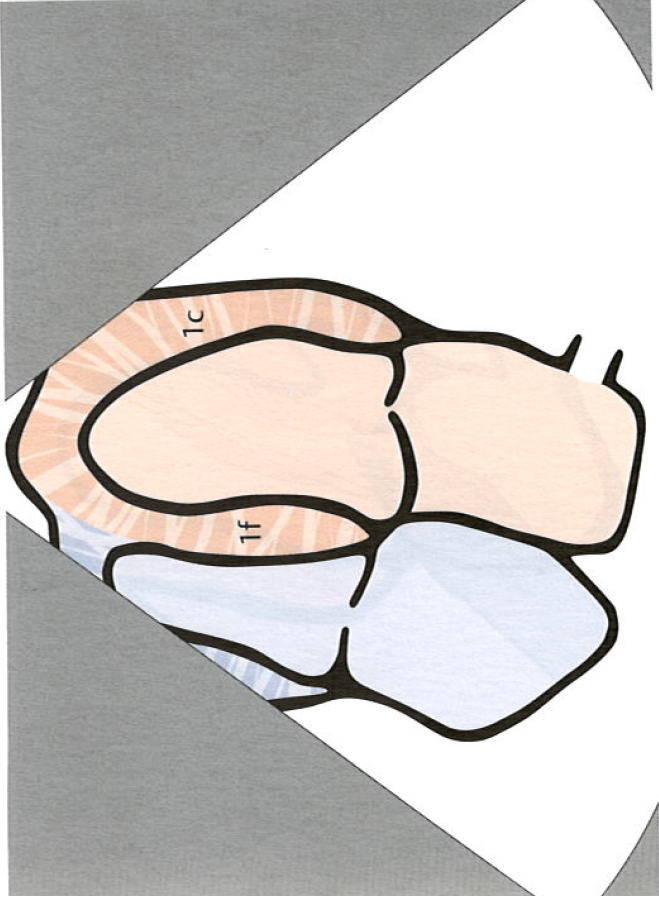 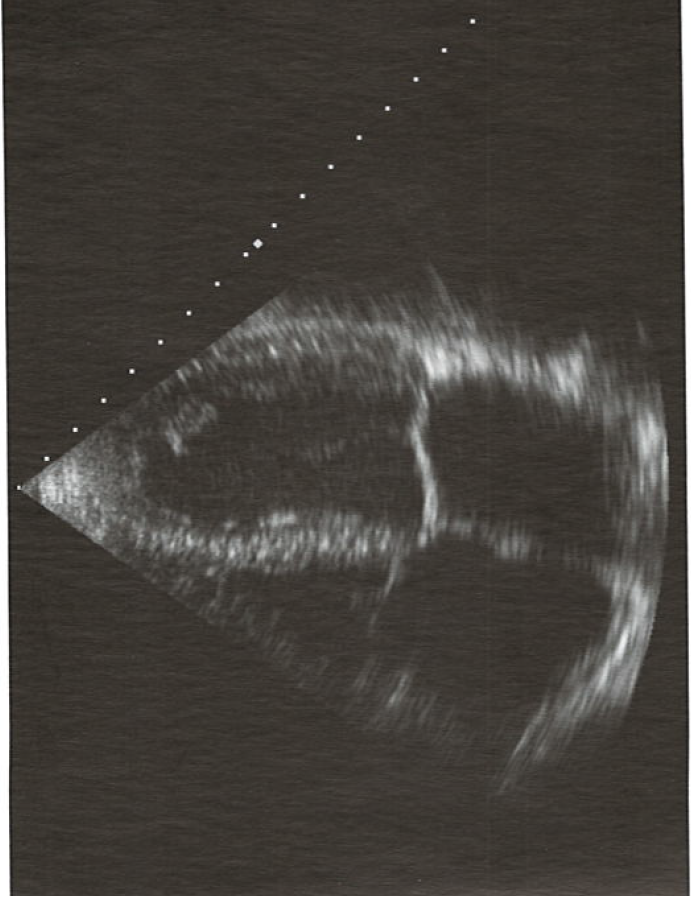 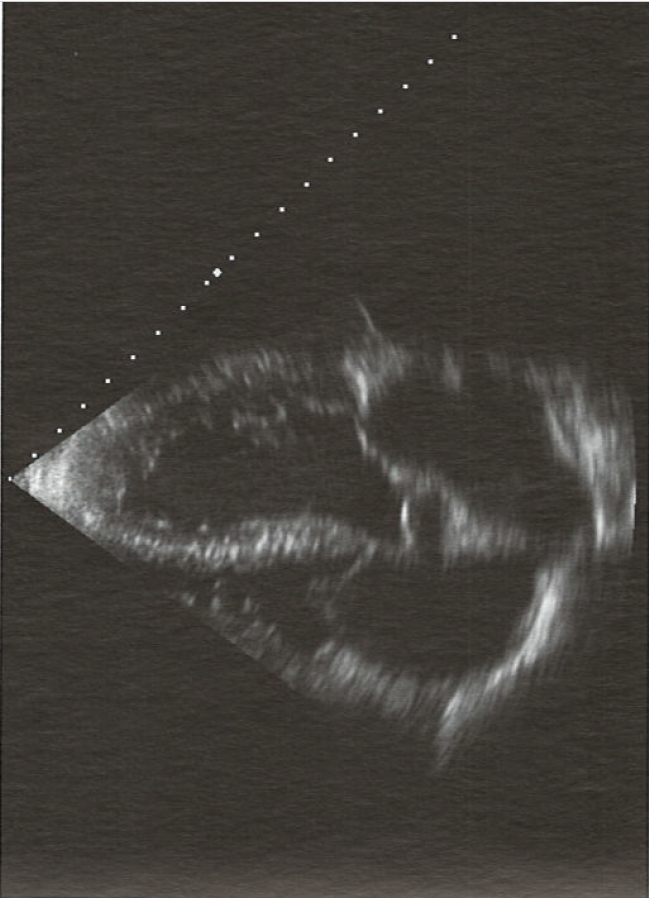 Evaluation of the systolic and diastolic function of the heart
ECHO „windows“ and views. Apical window.
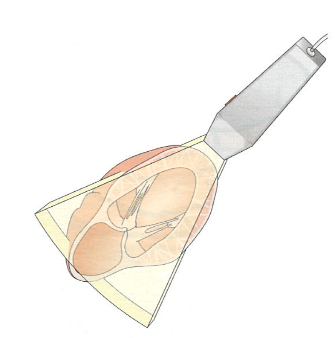 Short – axis view
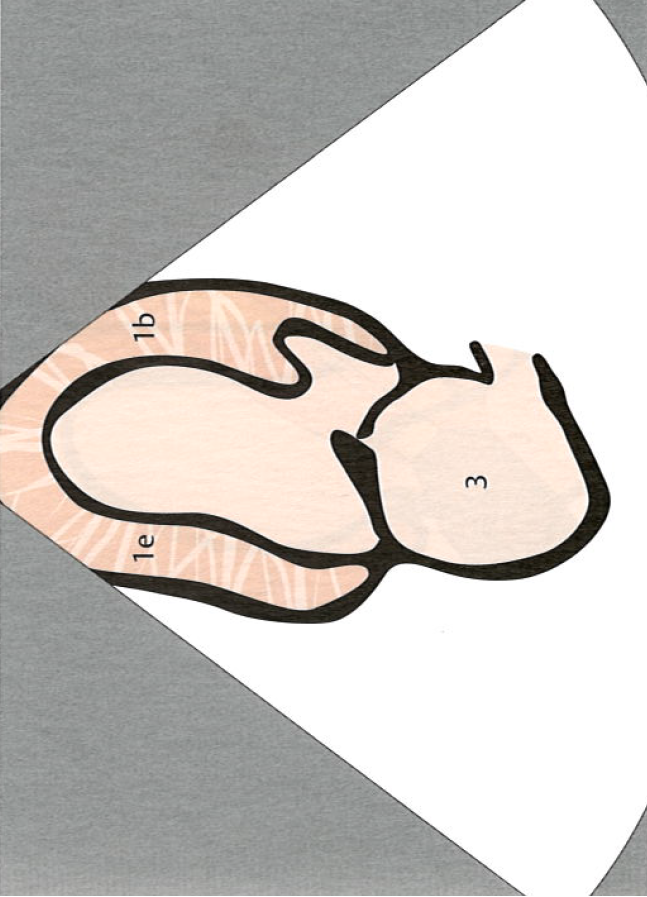 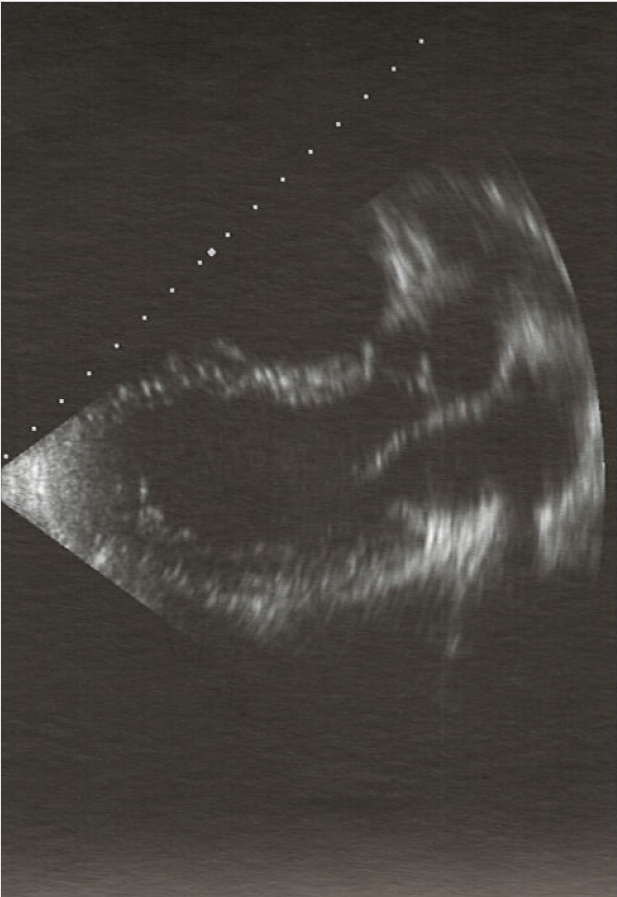 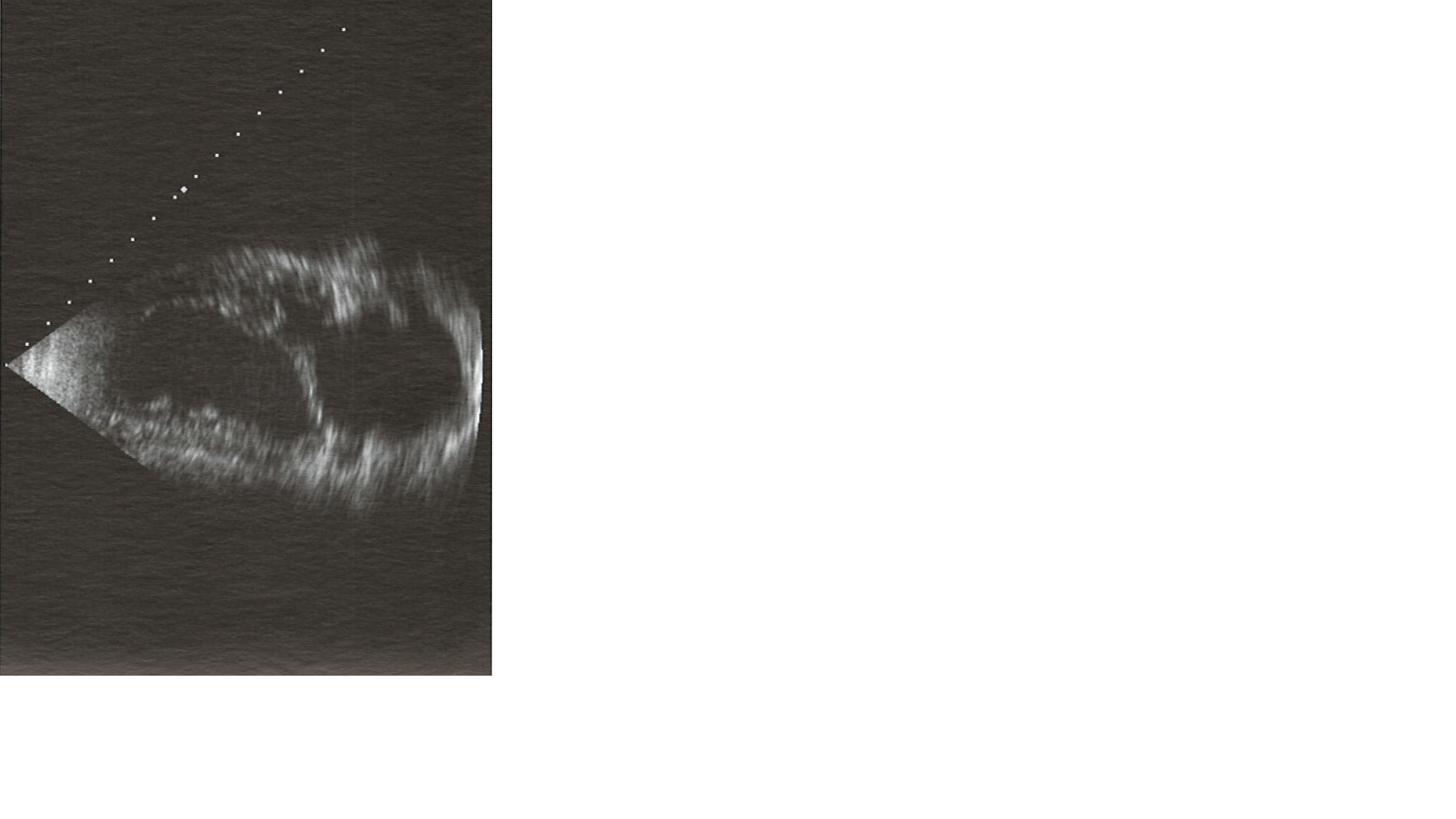 1b – left ventricular anterior wall
1e – left ventricular posterior wall
3 – left atrium
ECHO „windows“ and views. Parasternal window.
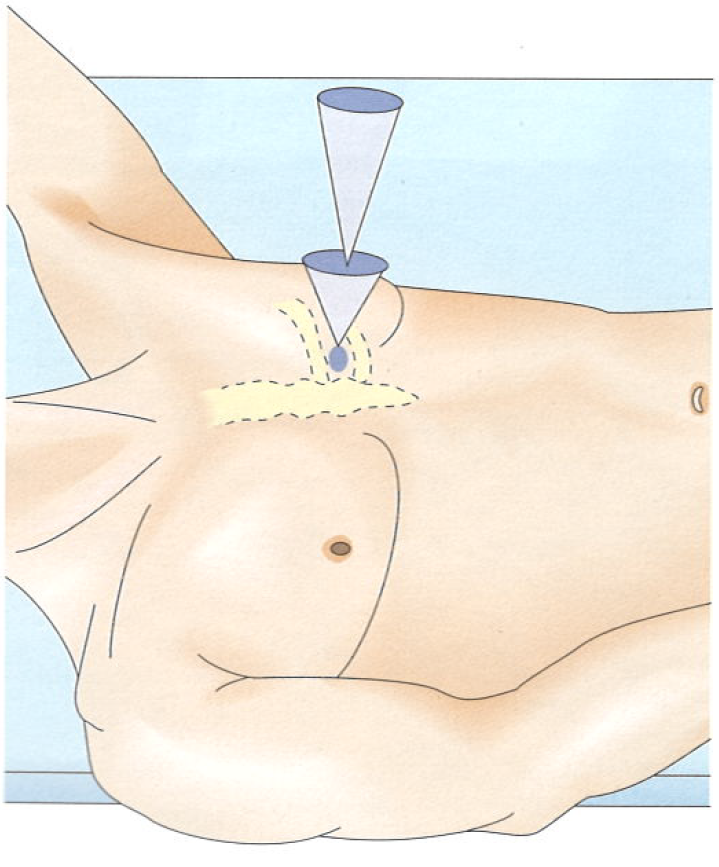 Short – axis view 
Long – axis view
ECHO „windows“ and views. Parasternal window.
Long – axis view
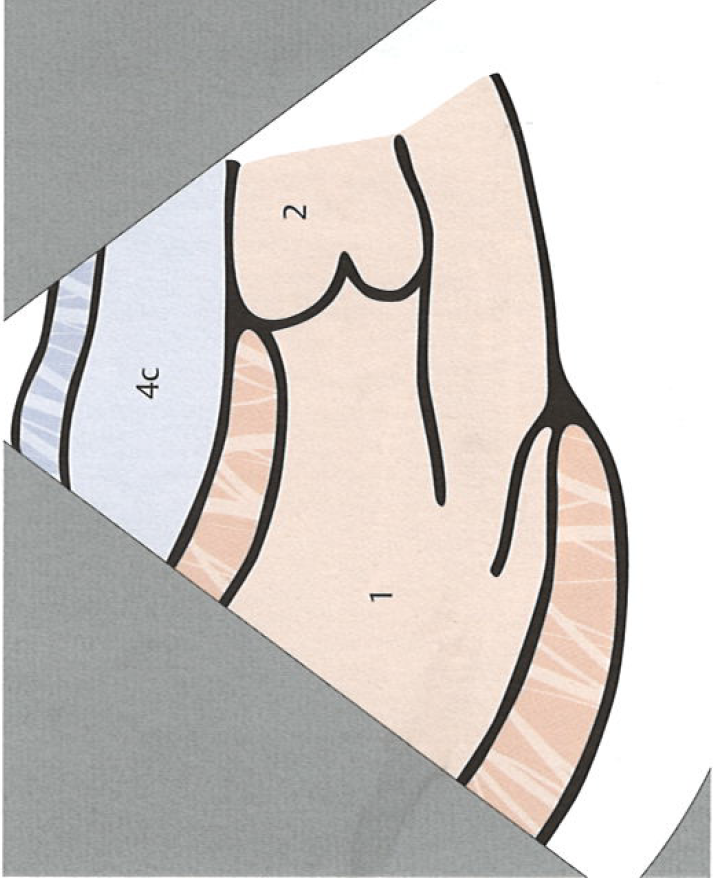 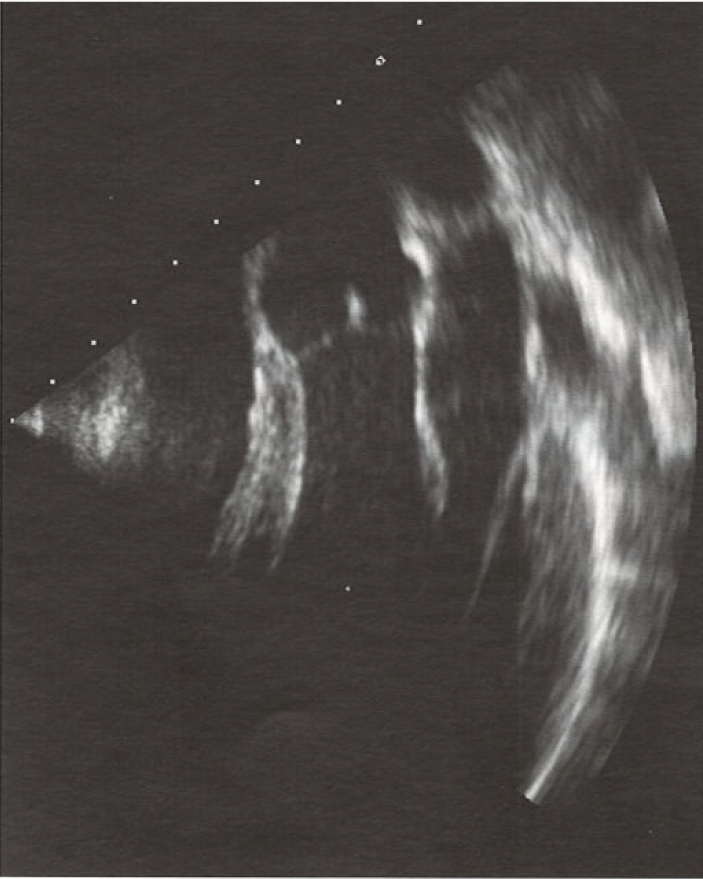 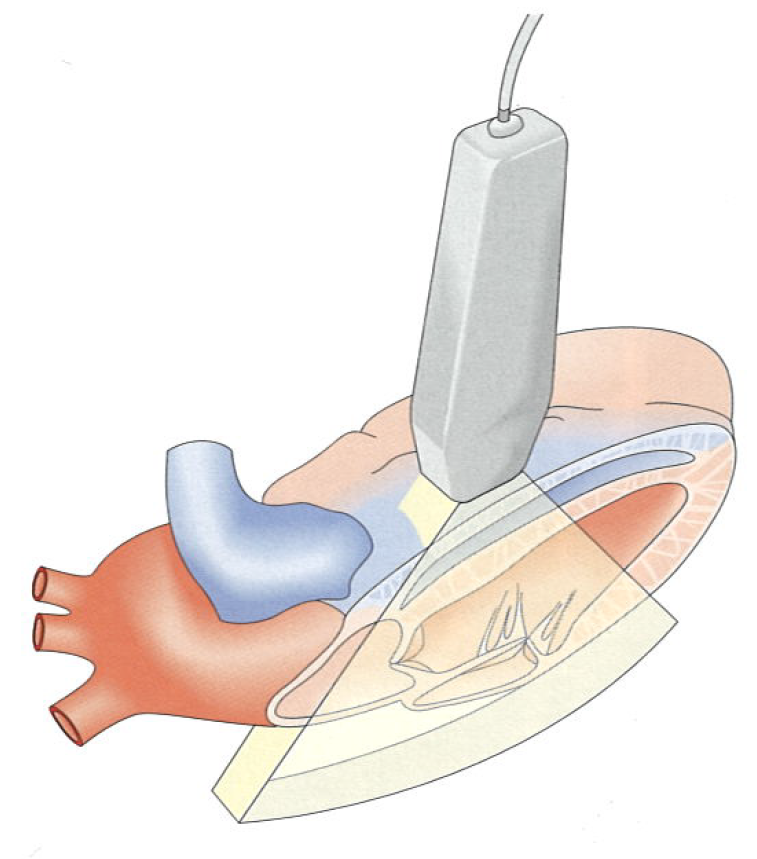 1 – left ventricle
2 – aorta 
4c – right ventricle
Estimation of the size of the heart
ECHO „windows“ and views. Parasternal window.
Short – axis view (Aortic valve)
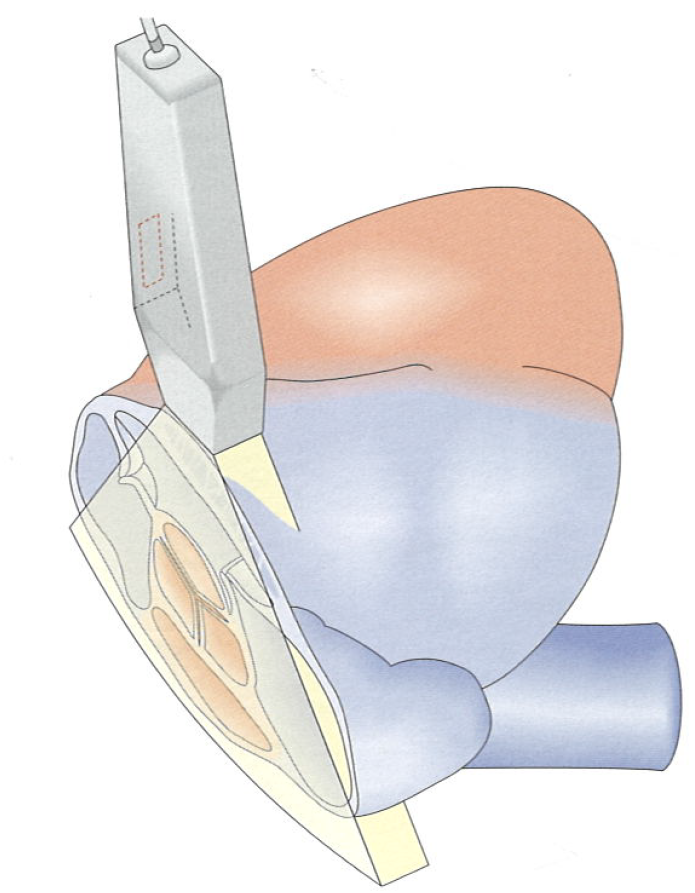 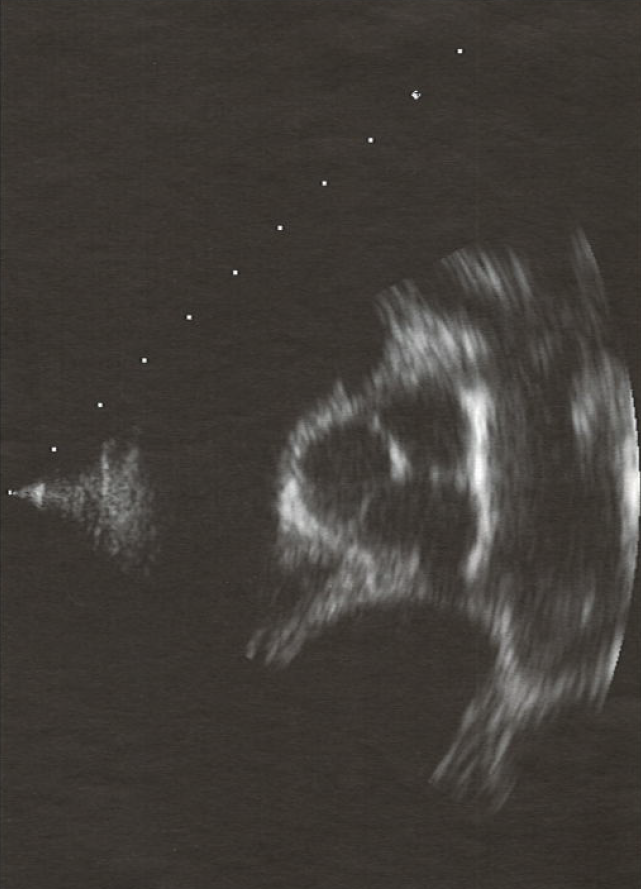 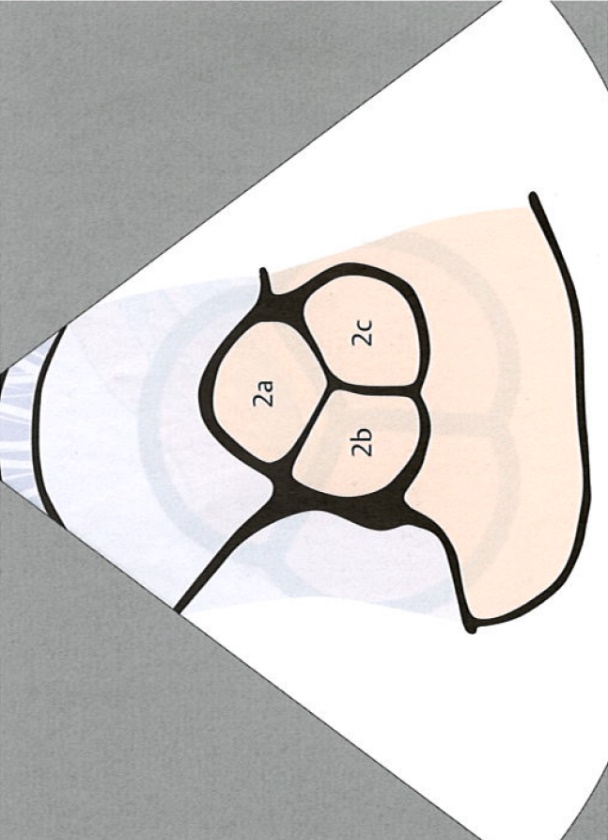 2c - left posterior (origin of left coronary)
2b - anterior (origin of the right coronary)
2a - right posterior
ECHO „windows“ and views. Parasternal window.
Short – axis view (Mitral valve)
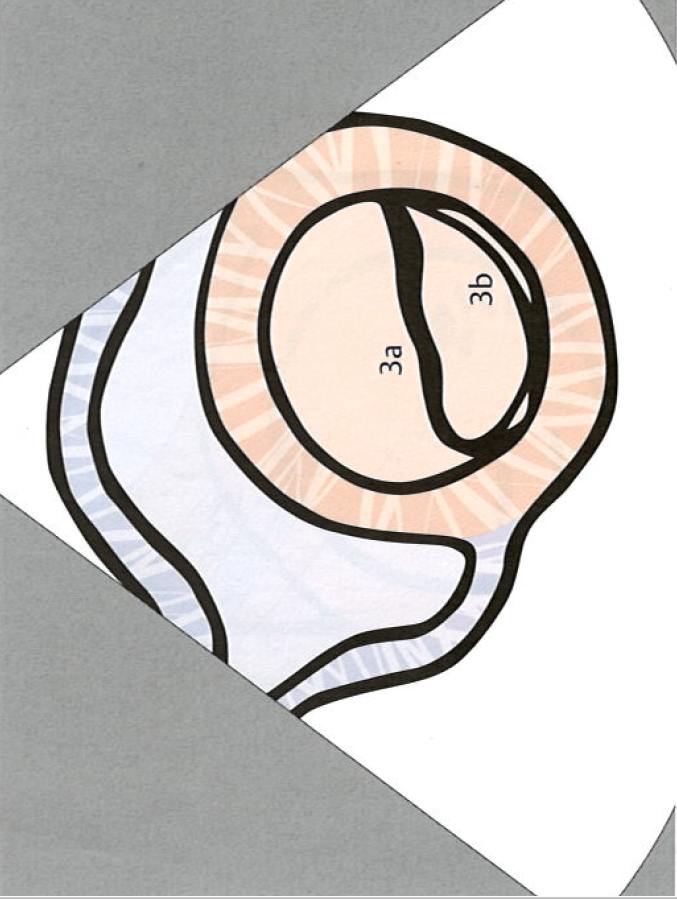 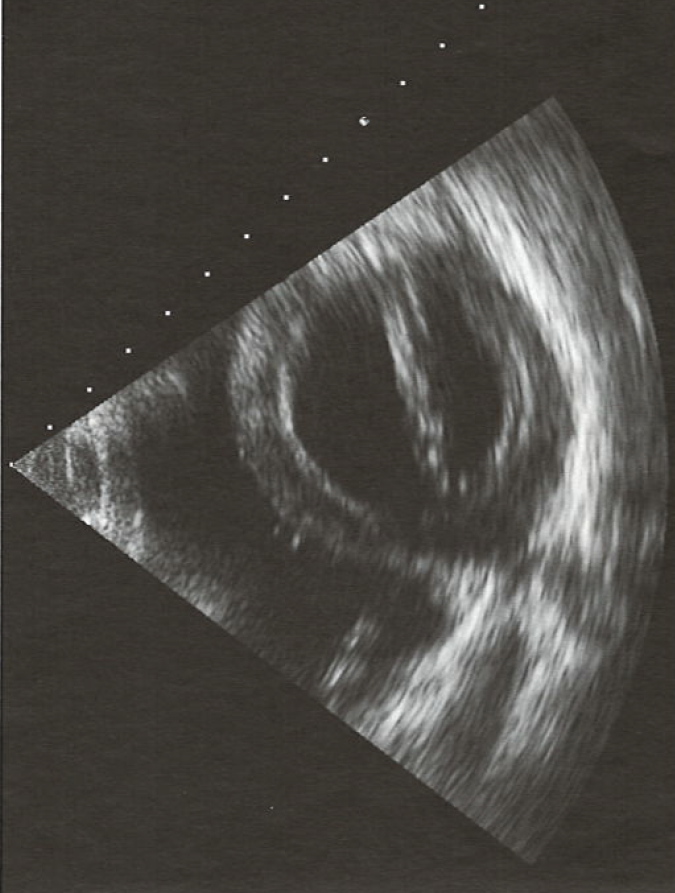 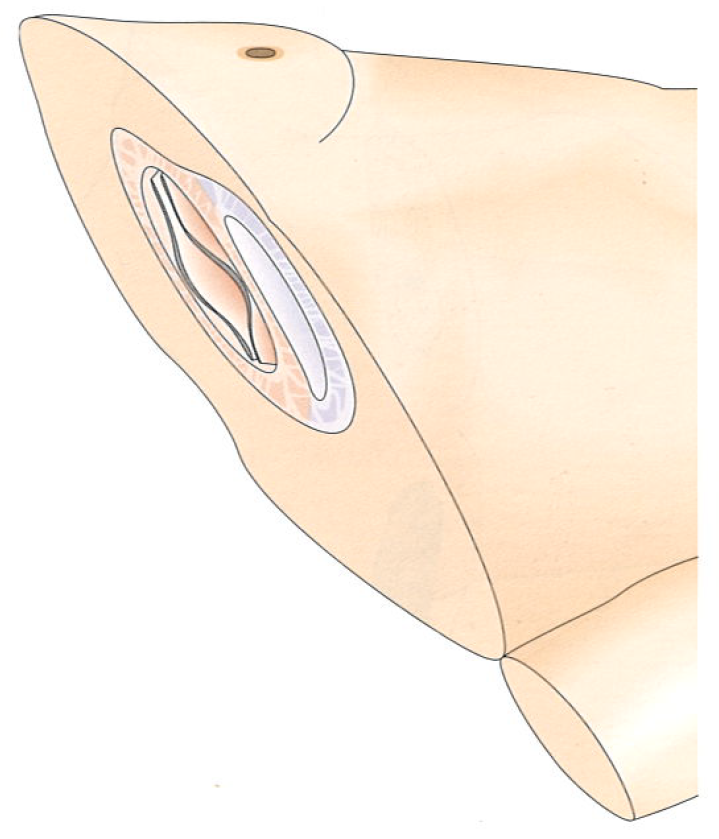 anteromedial leaflet
posterolateral leaflet
ECHO „windows“ and views. Suprasternal window.
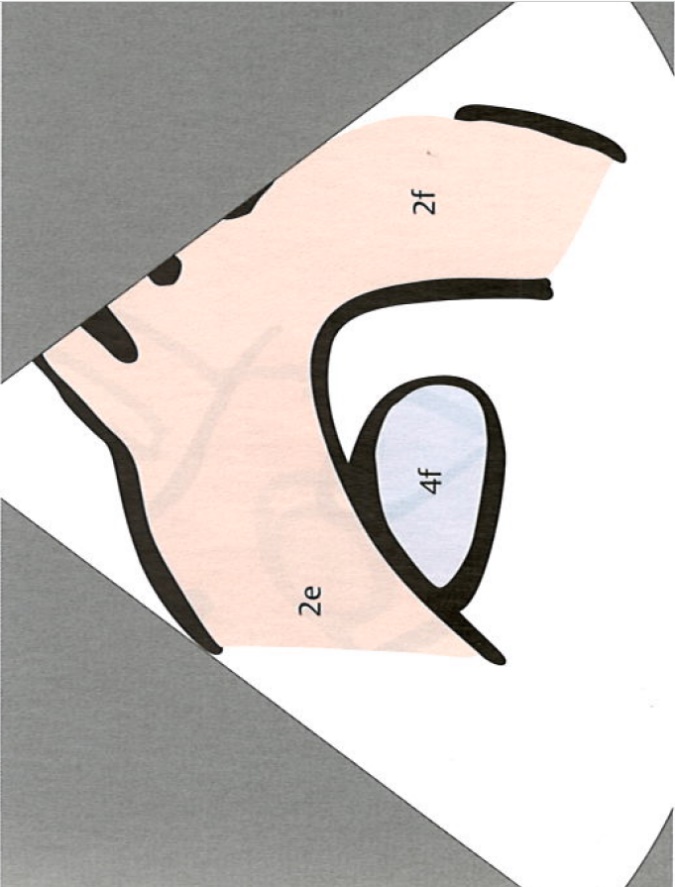 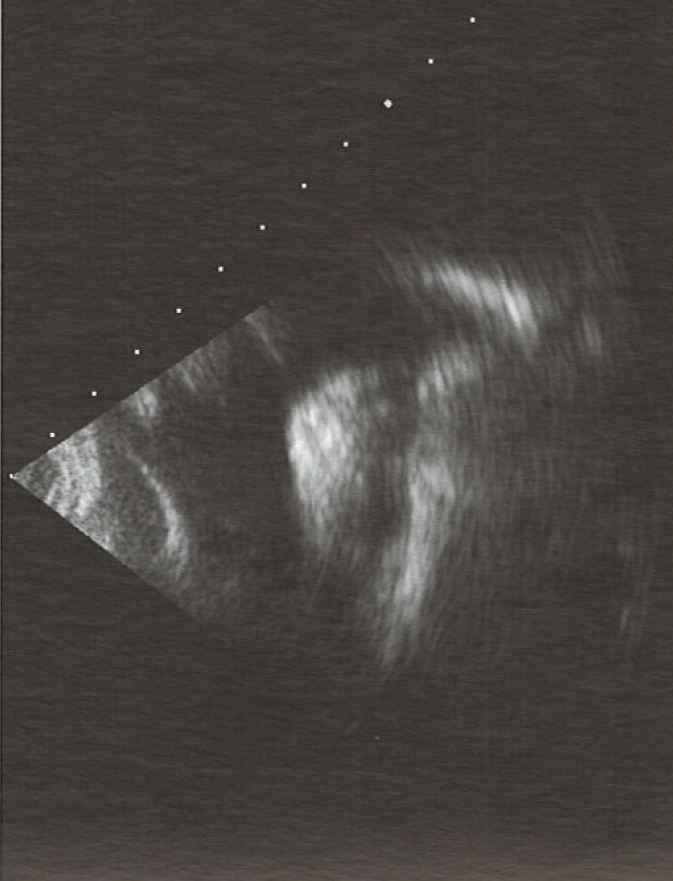 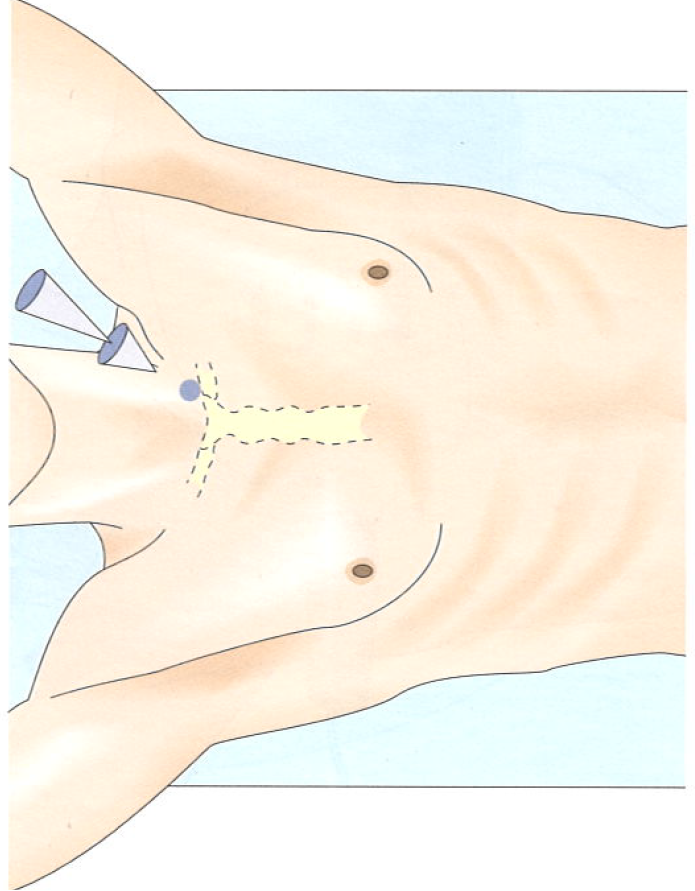 2e – ascendent aorta
2f descendent aorta
ECHO „windows“ and views. Subcostal window.
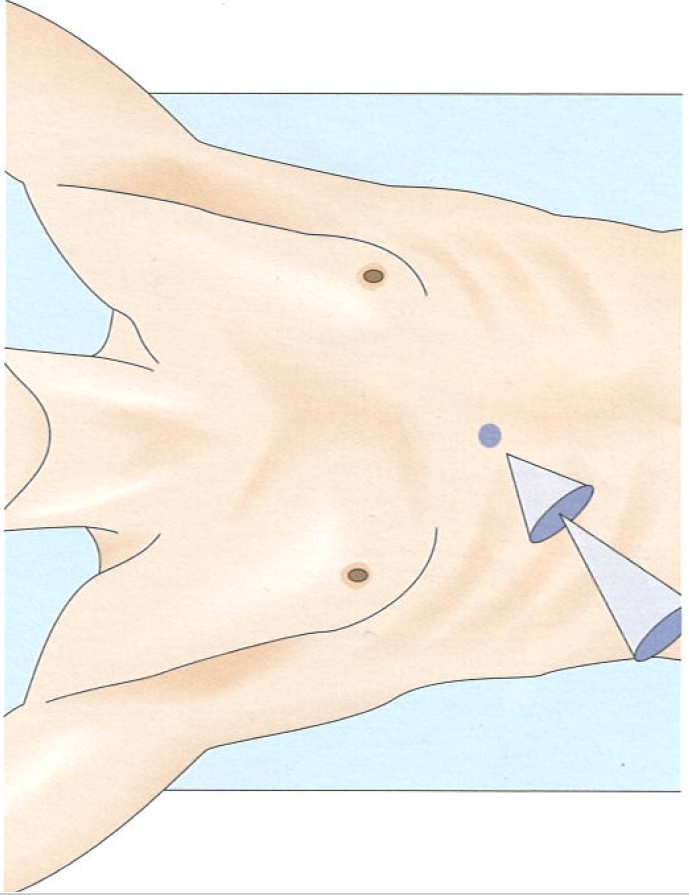 Probe position and slope
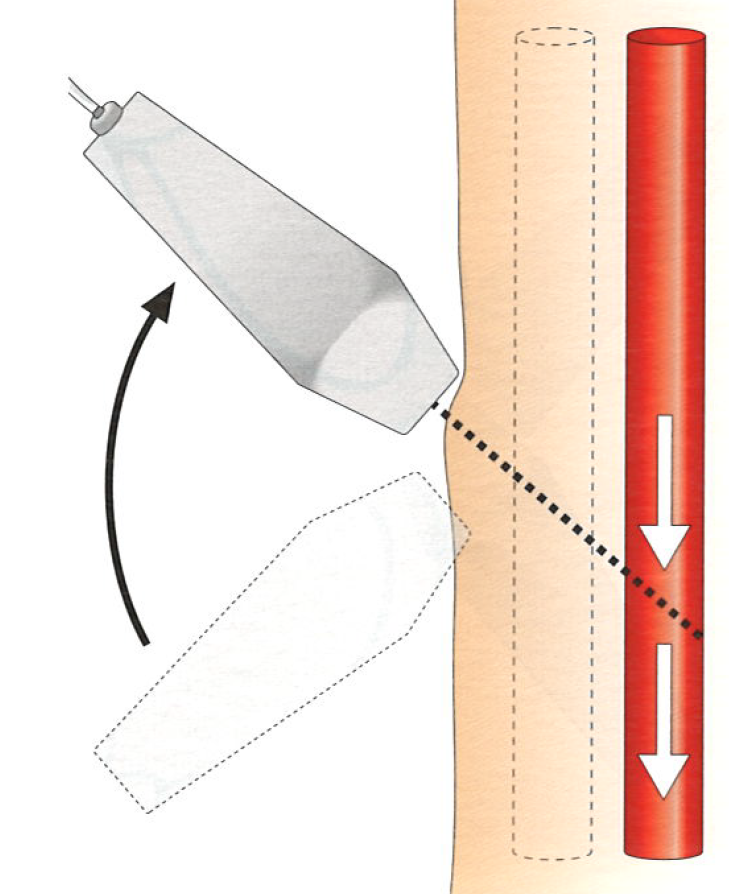 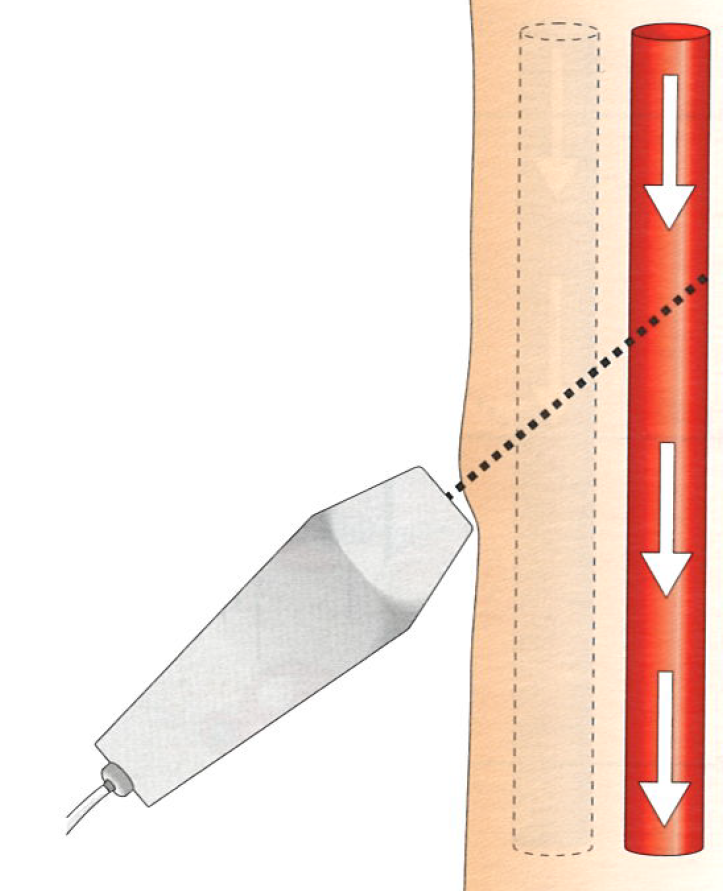 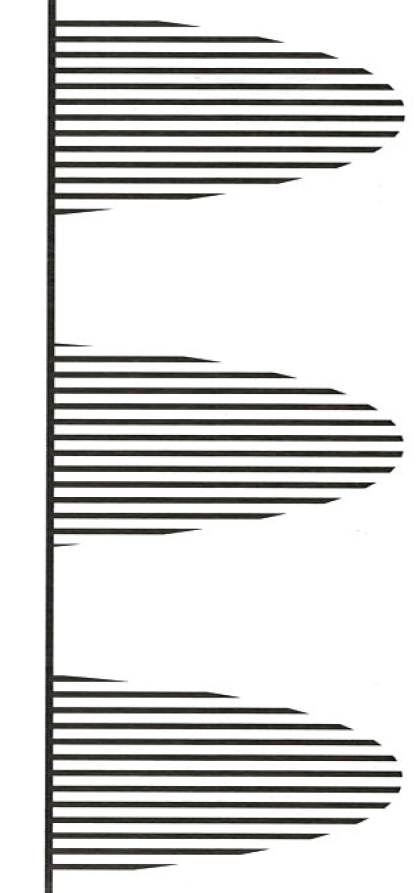 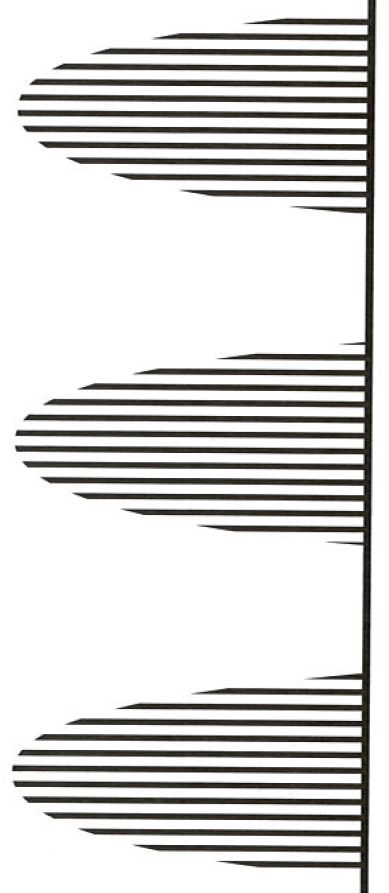 ECHO. Record.
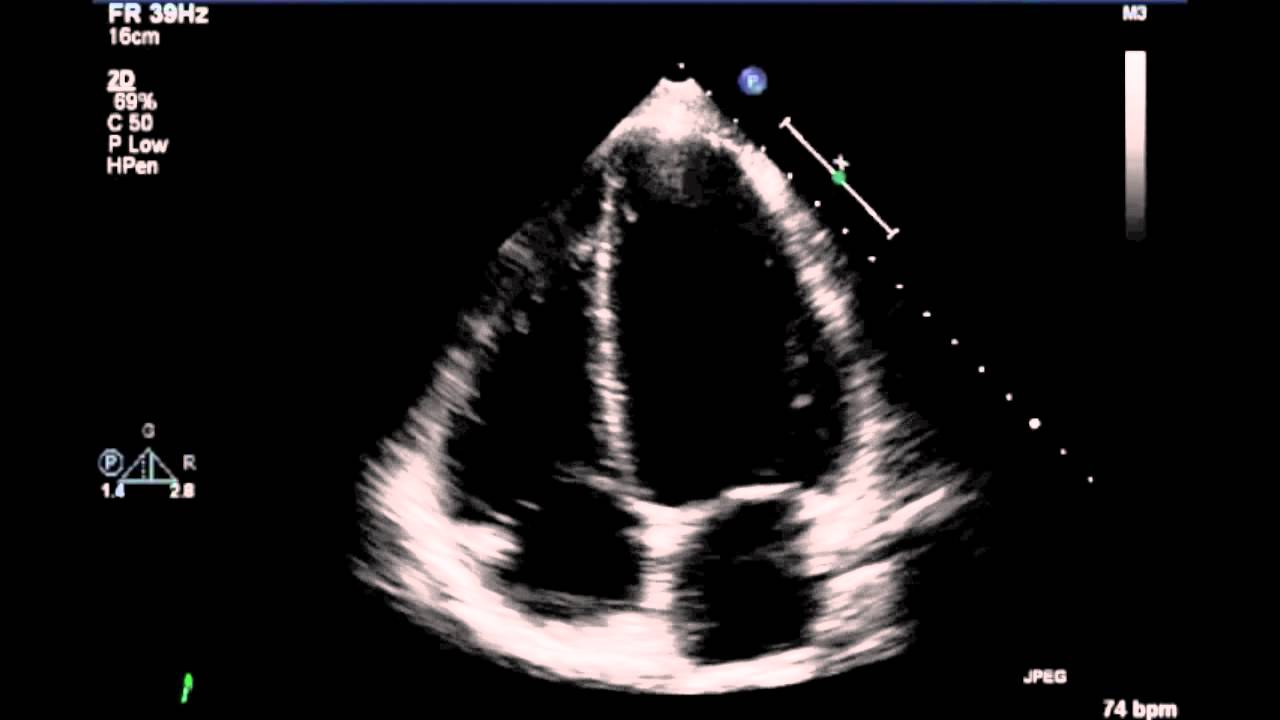 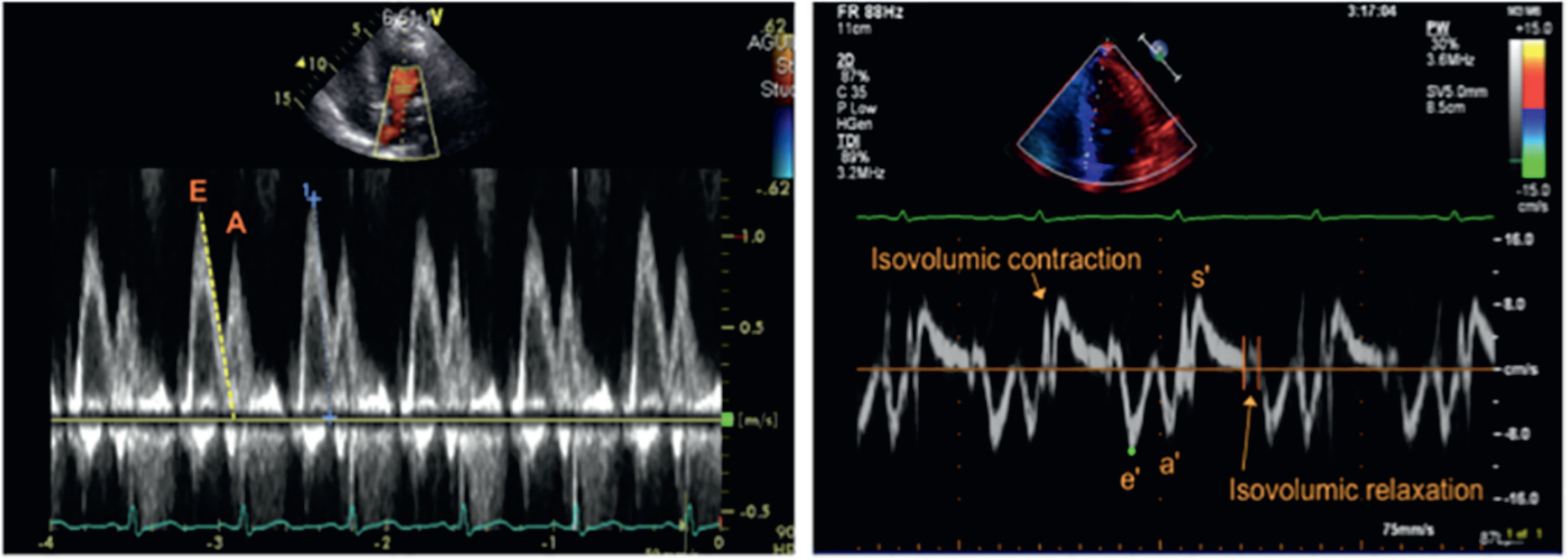